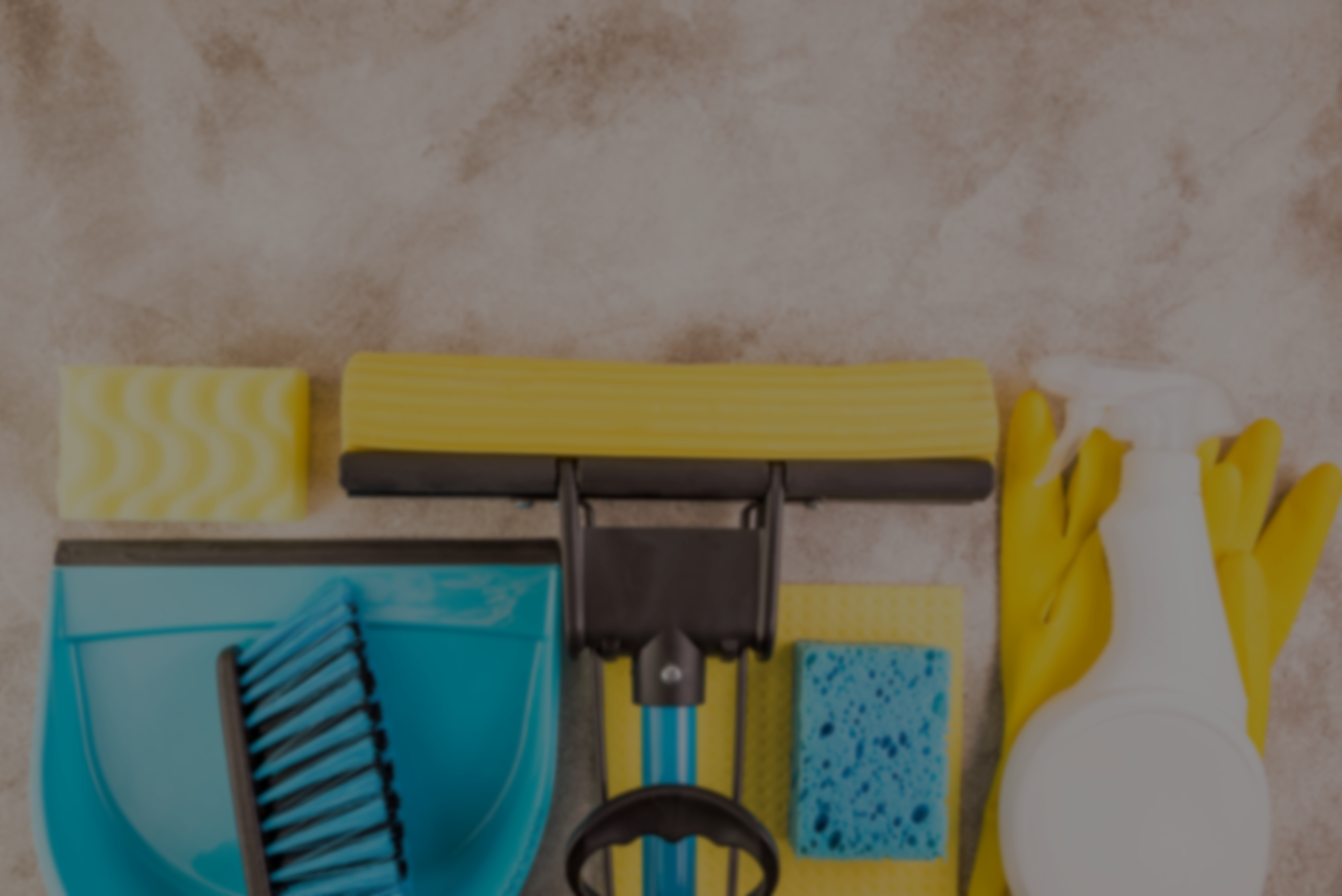 www.academiairigoyen.com
PERSONAL DE SERVICIOS
ADJUDICACIÓN DE DESTINOS
Proceso selectivo-acceso libre
(Publicación en BOCYL 17/04/2024)
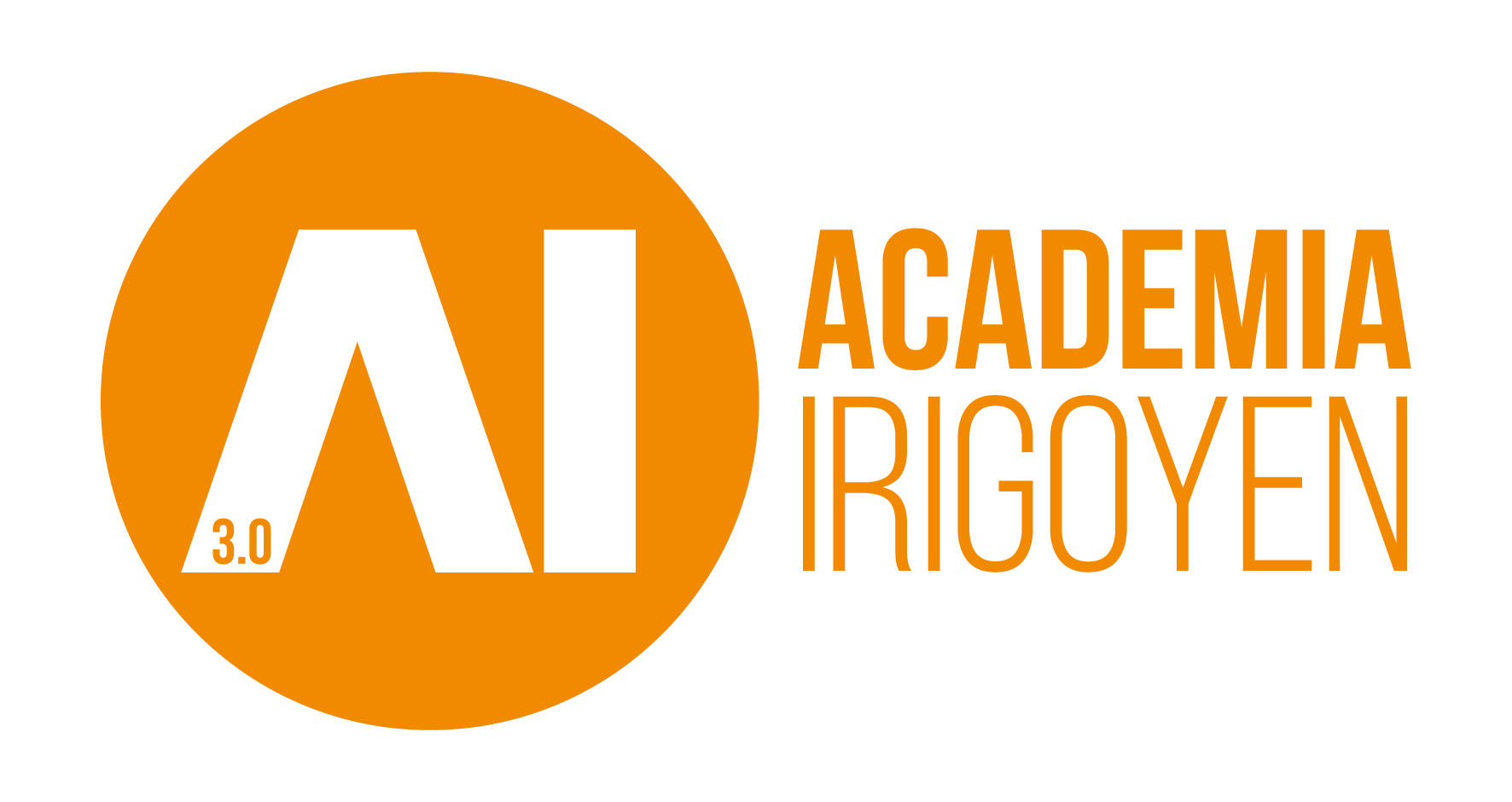 CENTRO ESPECIALIZADO
EN PREPARACIÓN
DE OPOSICIONES
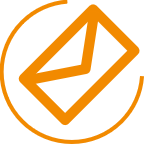 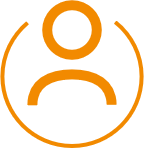 info@academiairigoyen.com
975 213 738
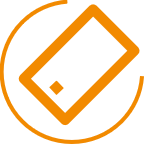 "Diseñado por Freepik"